Уроки физики    Вторушина С.В.  11  класс
Урок - 3  ( III o ) \1у11н\  №41.
ТЕМА: \Т.№17\ ЛИНЗА. ФОКУС ЛИНЗЫ. ОПТИЧЕСКАЯ СИЛА ЛИНЗЫ.
ЦЕЛИ:       1. Повторить понятие собирающей, рассеивающей и тонкой линзы.
2. Повторить основные линии и точки линзы.
3. Повторить умения строить изображение в тонких линзах.
4. Повторить вывод формулы тонкой линзы и увеличения линзы.
ЗАДАЧИ: 
ТИП УРОКА:
ВИД УРОКА:
ДЕМОНСТРАЦИИ:     
1. Виды линз.      
2. Фокус линзы. 
3. Изображения в линзах.
Прозрачное тело, ограниченное сферическими поверхностями
Может ли собирающая линза рассеивать, а рассеивающая- собирать лучи ?
Прозрачное тело, ограниченное сферическими поверхностями
Домашнее задание.
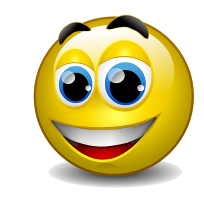 Тема №17 §63-65,
Гр3/1069,1070,1071, 1072,925 
1373 1374 1375 1376 1387 линзы
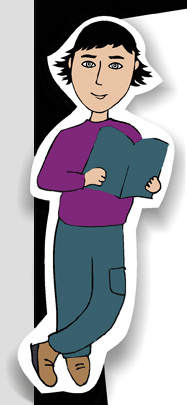 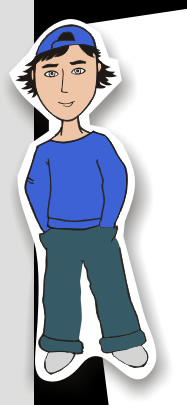 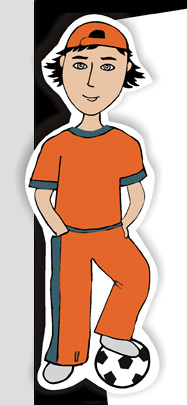 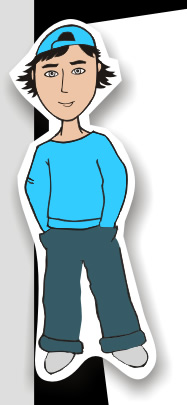 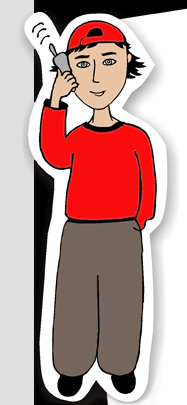 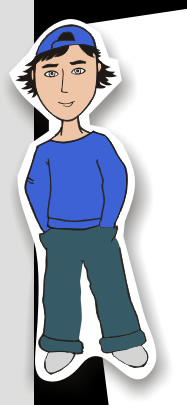 Физика 11-3
Прозрачное тело, ограниченное сферическими поверхностями
Тема №17
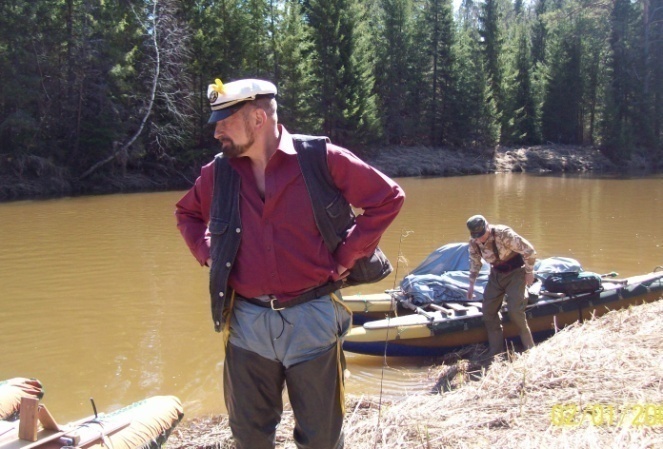 линзы
Их характеристики
построение изображений
Физика от физика,  стр.26
ЛИНЗЫ – прозрачные тела со сферич.                                                 
                         поверхностями.
Прозрачное тело, ограниченное сферическими поверхностями
поворот
В стекле меньше
переворот
Дважды…!
собирающие
… к  основанию!
рассеивающие
точка пересечения лучей, шедших до линза параллельно
ЛИНЗА-прозрачное… огранич.
Оптический  центр
Гл. оптическая  ось
R1
О1
О2
...ТОНКАЯ,   толщина  R2,1
R2
F (фокус)
D=1дптр,F=1м
(мнимый)
ОБРАТИМОСТЬ…
1
D
=
Оптическая «сила»
F
D0  (    )    D0 (расс.)
1м  -   1   дптр
 2м  -  0,5
в рассеивающей всегда уменьшенное, мнимое и прямое
Построение изображений  в тонкой линзе
А1
В2
Д,
5 видов изображений
В1
А2
D=-0,1дптр,
F=-10м
А1
А2
М,
Всегда  уменьшенное..
ФОРМУЛА ТОНКОЙ    линзы
1                  2    ,      3                    4
d
H
f
Г
=
=
H
f
F
H
Г
=
=
h
d
3
=
;
h
h
d
1
F
h
d - F
2
увеличение
d - F
H
4
Fd = df – Ff
f
df = Ff  + Fd   / dfF
1
1
1
+
Оптическая «сила»
D
=
=
1
1
1
+
D
d
F
f
=
=
d
F
f
D0  (    )    D0 (расс.)
0    Д0    Д0
  0    М0   М0
А в рассеивающей всегда уменьшенное, мнимое и прямое
4 - нет
4
f
1
2
3
F
5
F
1 - фотоаппарат
d
3 - проектор
1
1
1
+
D
=
=
1
1
1
+
d
f
F
D
=
=
d
F
f
М
Д 
Д =
Д
5 - лупа
ФвК
рассеивающая всегда рассеивает
Может ли собирающая линза рассеивать, а рассеивающая- собирать лучи ?
Собирающая рассеивает !!! Чем ближе к фокусу, тем больше
М,
F
F
1
1
1
+
D
=
=
d
F
f
17-1. Построить изображение предмета в фокусе рассеивающей  линзы
А1
А2
М,
17-1. стр.27
Всегда  уменьшенное..
D=-0,1дптр,
F=-10м
17-2. Построить ход произвольного луча
H
f
Г
=
=
h
17-2. стр.27
d
F3
ФОКАЛЬНАЯ ПЛОСКОСТЬ
В
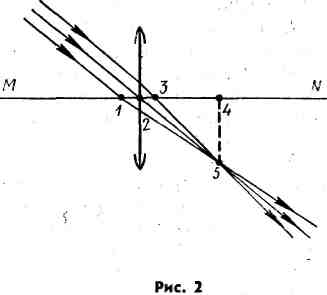 4-5 фокальная плоскость
1
1
1
+
=
D
=
d
F
f
17-2б. Построить точку В лежащую на главной оптической оси
H
f
Г
=
=
h
d
В
В1
17-2б. стр.27
А2
А1
1
1
1
+
=
D
=
d
F
f
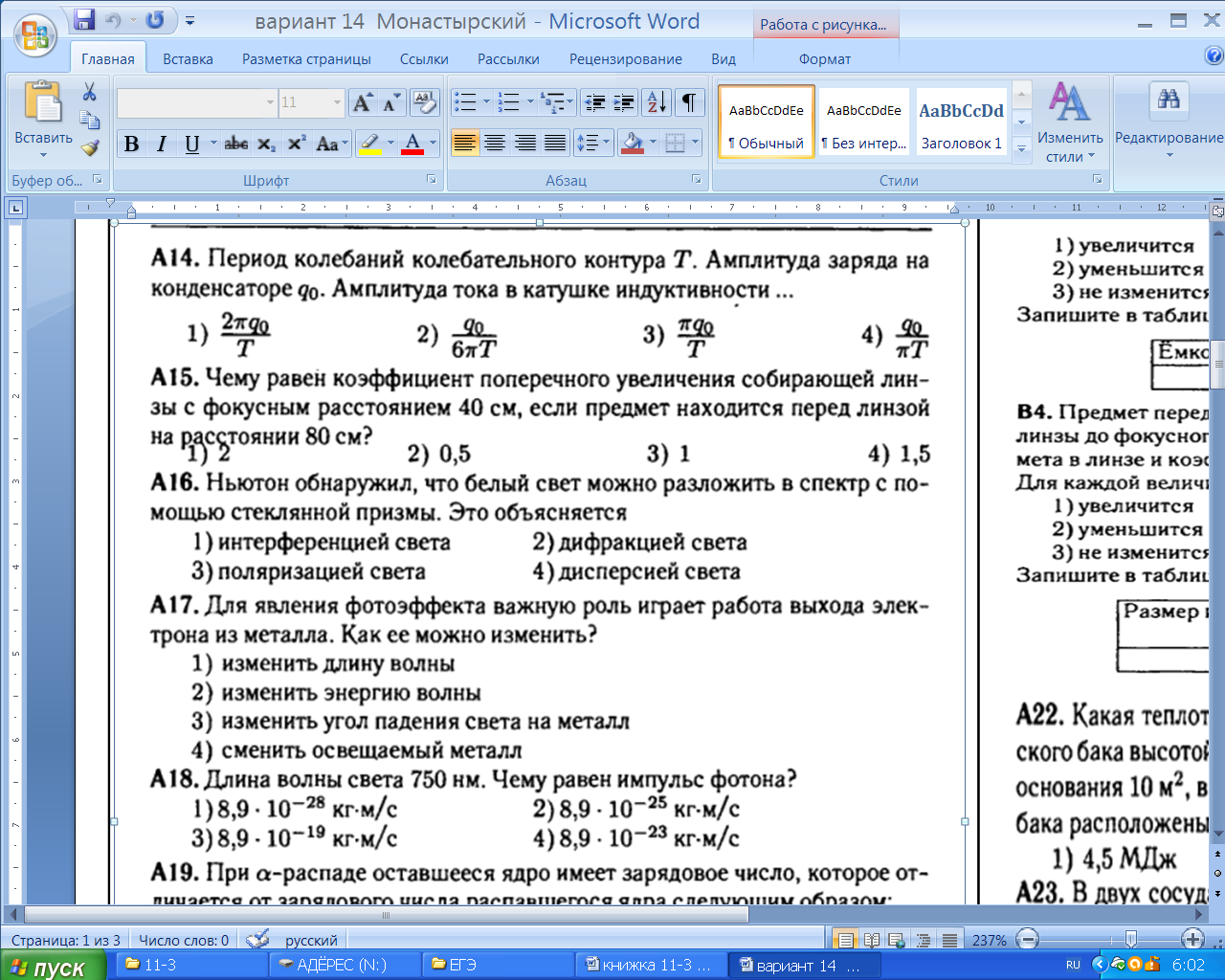 F
F
17-3, стр.27
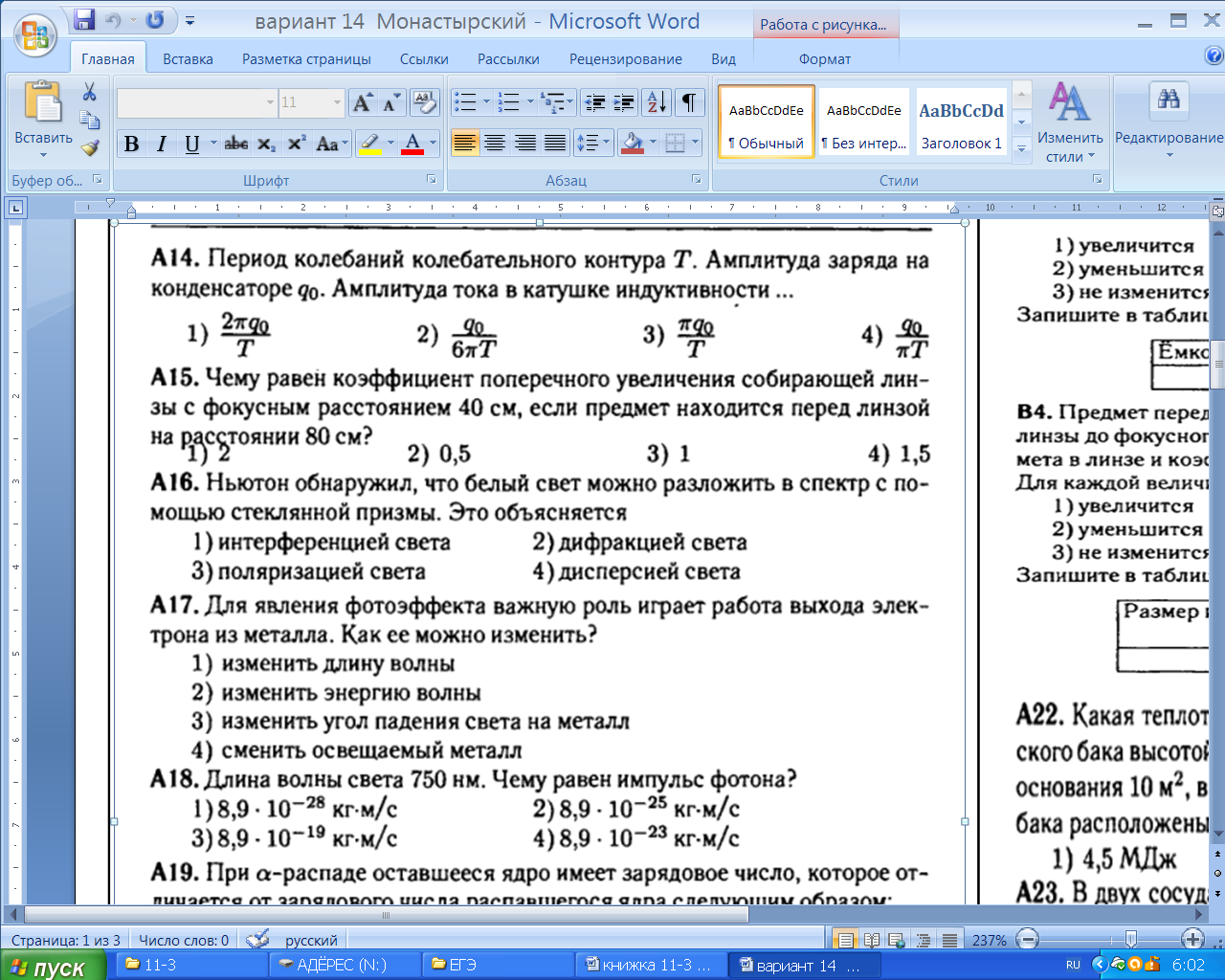 2; 0,5; 1; 1,5
2
F
F
Д =
17-3, стр.27
Домашнее задание.
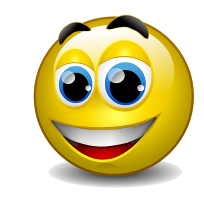 H
f
Тема №17 §63-65,
Гр2 1373 1374 1375 1376 1387 линзы
Г
=
=
h
d
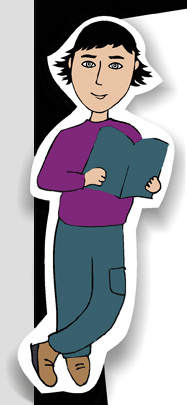 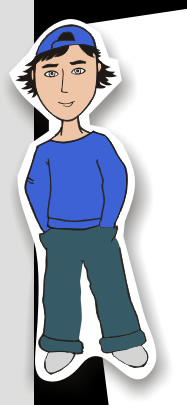 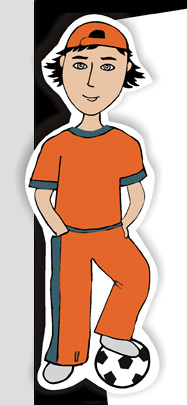 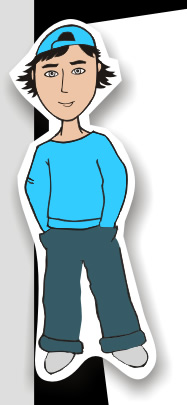 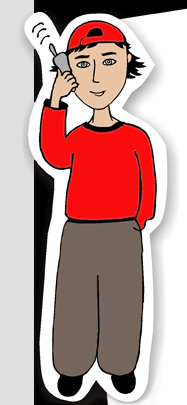 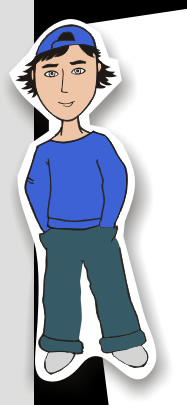 1
1
1
+
=
D
=
d
F
f
17.0 Линза – прозрачное тело, ограниченное сферической поверхности.



17.1 Главная оптическая ось – линия, проходящая через центры сфер, ограничивающую линзу.
17.2 Тонкая линза – модель линзы, толщиной которой можно пренебречь по сравнению радиусов ограничивающих сфер.
17.3 Оптический центр пересечения – точка пересечения главной оптической оси и плоскости линзы.
17.4 Фокус линзы – точка, в которой сходятся лучи, шедшие до линзы параллельно.
17.5 Параксиальные лучи – это лучи, угол наклона которого с главной оптической осью маленький.
17.6 Фокусное расстояние:  от линзы до фокуса
H
f
Г
=
=
h
d
1
1
1
+
=
D
=
d
F
f
7 Оптическая сила линзы (D) – величина, обратная фокусному расстоянию.
8 Изображение в собирающей линзе – 
     1) d 2F  За двойным фокусным расстоянием (изображение действительное, перевернутое, уменьшенное);
    2) d=2F – изображение действительное, перевернутое, равное;
    3) F<d<2F  - изображение действительное, перевернутое, равное;       4) d=F – изображения нет!
    5) d<F – изображение мнимое, перевернутое, увеличенное;
9 Изображение в рассеивающей линзе – всегда мнимое, уменьшенное, прямое.
10 Формула тонкой линзы:
H
f
Г
=
=
h
d
11 Увеличение:                                      f<0 – изображение мнимое,
		линзы		                   	      f>0 – изображение действительное.
1
1
1
+
=
D
=
d
F
f
физическая зависимость оптической силы
D = (nл /nср -1) (1/R1 +1/R2)
D = (nл  -1) (1/R1 +1/R2)
D = (nл  -1) 2/R
H
f
Г
=
=
h
d
1
1
1
+
D
=
=
d
F
f
1
1
1
+
=
D
=
d
F
f
Лабораторная работа №15//8кл
«Наблюдение изображения в тонких линзах».
Оборудование:
собирающая линза, экран, 
светящийся предмет,  линейка.
Ход работы:
1.Оцените фокусное расстояние линзы, получив изображение далекого предмета (изображение лампочек на полу, окон на стене) и измерив расстояние от линзы  до изображения.
1
1
1
1
1
1
+
0
=
d- большое,
~
~
~
F   f= …см
F
f
~
~
~
d
F
f
d
2.Получите 1,2 и 3 изображение предмета, замерив d и f в каждом случае.  Постройте эти изображения.
3. Постройте  4 и 5  изображения.
4. Постройте  изображения в рассеивающей линзе.
ФотФ 8кл
F ≈ 10cм
1
d= 40cм
А
Д,
В1
2F
2F
F
F
В
А1
f= …..cм
F ≈ 10cм
2
d= 20cм
А
В1
2F
2F
F
F
=
Д,
В
f= …..cм
А1
F ≈ 10cм
3
d= 15cм
А
В1
2F
2F
F
F
Д,
В
f= …..cм
А1
4
А
нет
2F
2F
F
F
В
нет
А1
5
А
М,
2F
2F
F
F
В
В1
Посмотрите через линзу на текст в книге. Постройте это изображение
Прозрачное тело, ограниченное сферическими поверхностями
Домашнее задание.
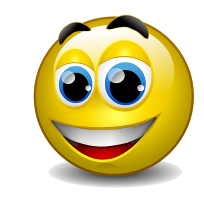 Тема №17 §63-65,
Гр3/1069,1070,1071, 1072,925 
1373 1374 1375 1376 1387 линзы
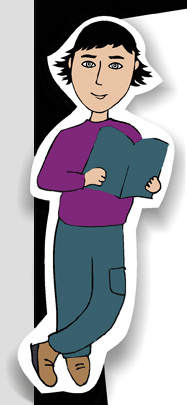 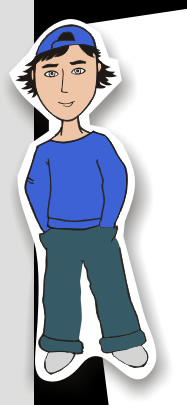 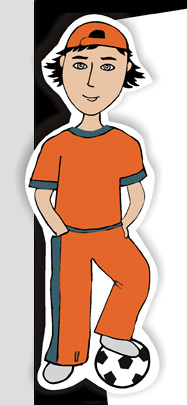 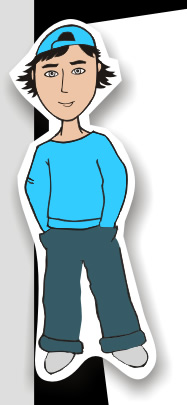 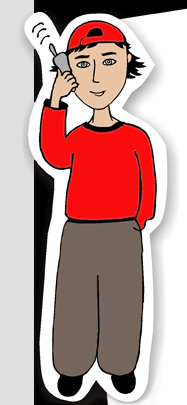 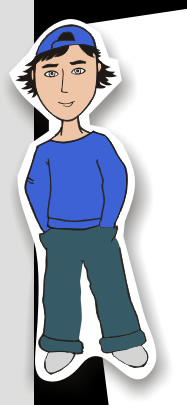 Уроки физики    Вторушина С.В.  11  класс
ТЕМА: \з.т.№17\ л.р. 
«Определение фокусного расстояния и оптической силы собирающей линзы»
ЦЕЛИ:
1. Закрепить знания по теме 17.
2. Развивать практические навыки учащихся.
3.Помочь учащимся повторить умения находить фокусное расстояние линзы.
ЗАДАЧИ: 
ТИП УРОКА:
ВИД УРОКА:
ДЕМОНСТРАЦИИ:
ХОД УРОКА:
Тема №18   §63-65, прз №13,14,стр28 : 19-23стр37
Гр 1356 1358 1359 1366 1367/  F
Домашнее задание.
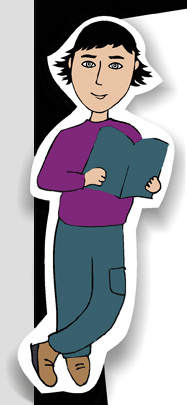 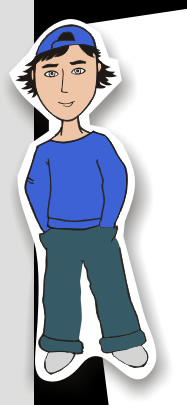 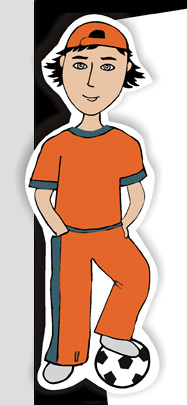 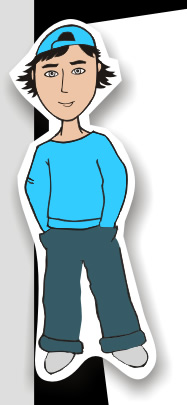 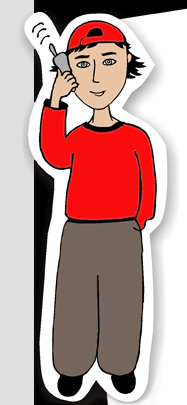 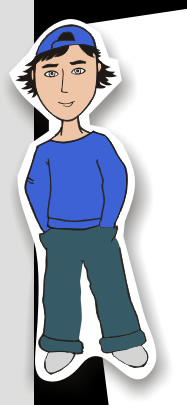 Лабораторная работа № 3
Диагн. стр.
«Измерение фокусного расстояния и оптической силы собирающей линзы».
Оборудование:
собирающая линза, экран, 
светящийся предмет, линейка.
Ход работы:
1.Оцените фокусное расстояние линзы, получив изображение далекого предмета (изображение лампочек на полу).
1
1
1
1
1
1
+
0
=
d- большое,
~
~
~
F   f= …см
F
f
~
~
~
d
F
f
d
2.Получите 1,2 и 3 изображение предмета, замерив d и f в каждом случае.  Постройте эти изображения.
3. Рассчитайте по формуле тонкой линзы фокусное расстояние в каждом случае и найдите среднее.
4. Рассчитайте оптическую силу в каждом случае и найдите среднее. (1дптр – 1 метр).
ФотФ стр. 28
F ≈ 10cм
1
d= 33cм
А
Д,
В1
2F
2F
F
F
В
А1
f= 15cм
F ≈ 10cм
2
d= 20cм
А
В1
2F
2F
F
F
=
Д,
В
f= 24cм
А1
F ≈ 10cм
3
d= 15cм
А
В1
2F
2F
F
F
Д,
В
f= 43cм
А1
10,31
9,7
0,42
10,7
9,3
11,12
9,0
2,9
1,2
9,2
10,9
d∙f
1
1
1
1
d+f
1
H
f
+
=
=
=
D
=
Г
=
F=
F
d
d∙f
F
h
F
f
d+f
d
Вывод: фокусное расстояние данной линзы около 10,7 см,  оптическая сила данной линзы около 9,3дптр.
Дополнительные вопросы.
1.Постройте 4 и 5 изображения в собирающей линзе. (стр.26)
2. Постройте изображение в рассеивающей линзе.   (стр.26)
3. Почему трудно определить фокусное расстояние  рассеивающей линзы?
Диагностика/  стр.
Fmin= F- F
Fmax= F+F
Вывод:  реальное значение показателя преломления этого стекла лежит в интервале от Fmin до  Fmax,  относительная погрешность составляет εF%.
F
Fmax
Fmin
Дополнительные вопросы.
1. Почему трудно определить фокусное расстояние  рассеивающей линзы?
2. Почему нельзя для определения фокусного расстояния собирающей линзы использовать 4-е и 5-е положение предмета?
4
А
нет
2F
2F
F
F
В
нет
А1
5
А
М,
2F
2F
F
F
В
В1
Посмотрите через линзу на текст в книге. Постройте это изображение
Чем ближе к фокусу,
тем изображение  больше!!!
Домашнее задание.
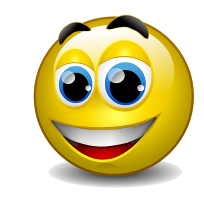 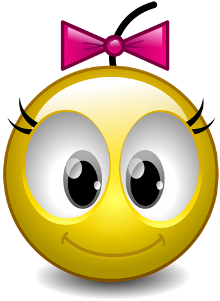 Впереди т№18 и
Зачёт№3
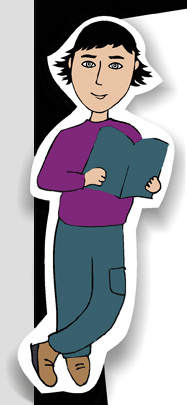 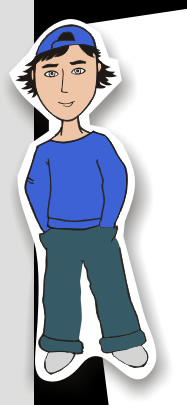 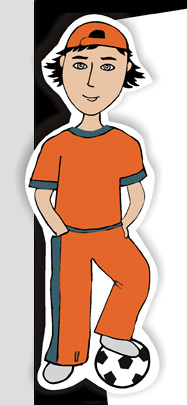 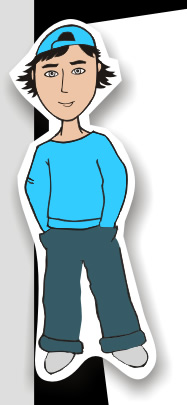 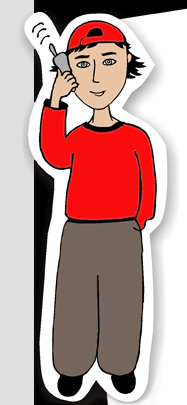 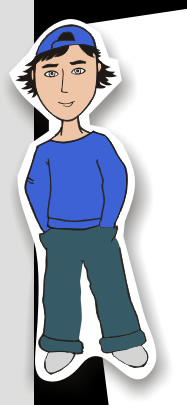 Вместо букв и цифр свои числа
d∙f
1
1
1
1
d+f
1
H
f
+
=
=
=
D
=
Г
=
F=
F
d
d∙f
F
h
F
f
d+f
d
Вывод: фокусное расстояние данной линзы около …см,  оптическая сила данной линзы около …..дптр.
Дополнительные вопросы.
1.Постройте 1-е и 5-е изображения в собирающей линзе. (стр.16)
2. Постройте изображение в рассеивающей линзе.   (стр.17)
3. Почему трудно определить фокусное расстояние  рассеивающей линзы?
Диагностика/  стр.18